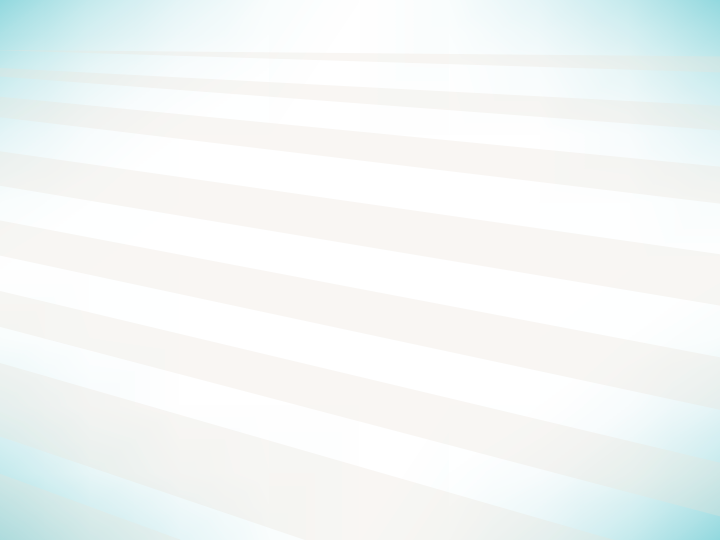 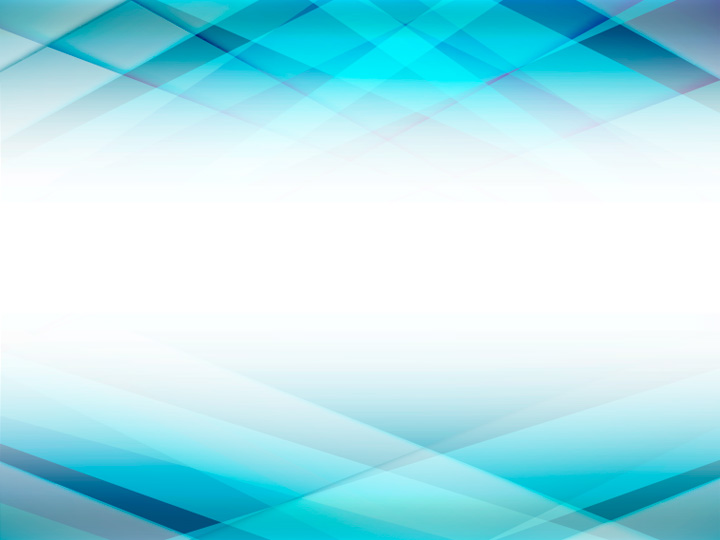 Информационно-коммуникационные технологии
Звягинцева Наталия Сергеевна
Воспитатель МДОУ детский сад №16 «Малышок»
«Скажи мне, и я забуду.Покажи мне, и  я смогу запомнить.Позволь мне это сделать    самому,И это станет моим навсегда» Древняя мудрость
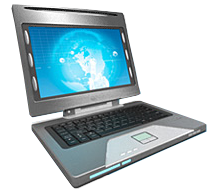 Информационно-коммуникационные технологии в области образования -
это комплекс учебно-методических материалов, технических и инструментальных средств вычислительной техники в учебном процессе, формах и методах их применения для совершенствования деятельности специалистов учреждения образования (администрации, воспитателей, специалистов), а также для образования (развития, диагностики, коррекции) детей.
Информационно-коммуникационные технологии (ИКТ) в детском саду – актуальная проблема современ-ного дошкольного воспитания.
	Информационно - коммуникационные технологии прочно входят во все сферы жизни человека. Соответственно, система образования предъявляет новые требования к воспитанию и обучению подрастающего поколения, внедрению новых подходов, которые должны способствовать не замене традиционных методов, а расширению их возможностей. В современном мире сложно стоять на месте, поэтому, хотим мы этого или не хотим, но ИКТ прочно входят в воспитательно-образовательный процесс дошкольных учреждений.
Функции ИКТ
Средства ИКТ в детском саду
Помощь ИКТ педагогу
Применение ИКТ
Требования к компьютерным программам
Классификация программ
Ошибки при использовании ИКТ
Использование ИКТ приводит к целому ряду положительных эффектов:
1.     Обогащает занятие эмоциональной окрашенностью. 2.     Психологически облегчает процесс усвоения. 3.     Возбуждает живой интерес к предмету познания.4.  Формирует навык исследовательской деятельности  5.     Расширяет общий кругозор. 6.     Возрастает уровень использования наглядных пособий на занятиях. 7.     Освобождает от рутинной ручной работы.  8.     Повышает производительность труда воспитателя и ребенка.